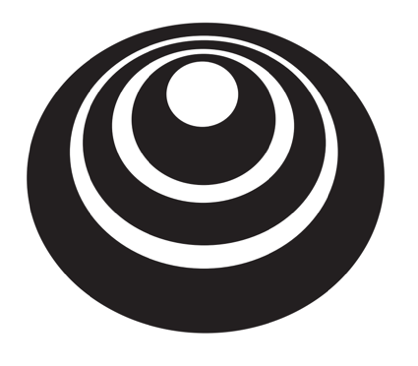 Setting up your goal
When to change 
dev/test sets and 
metrics
deeplearning.ai
Cat dataset examples
Metric: classification error
Algorithm A: 3% error
Algorithm B: 5% error
Orthogonalization for cat pictures: anti-porn
So far we’ve only discussed how to define a metric to evaluate classifiers.
2. Worry separately about how to do well on this metric.
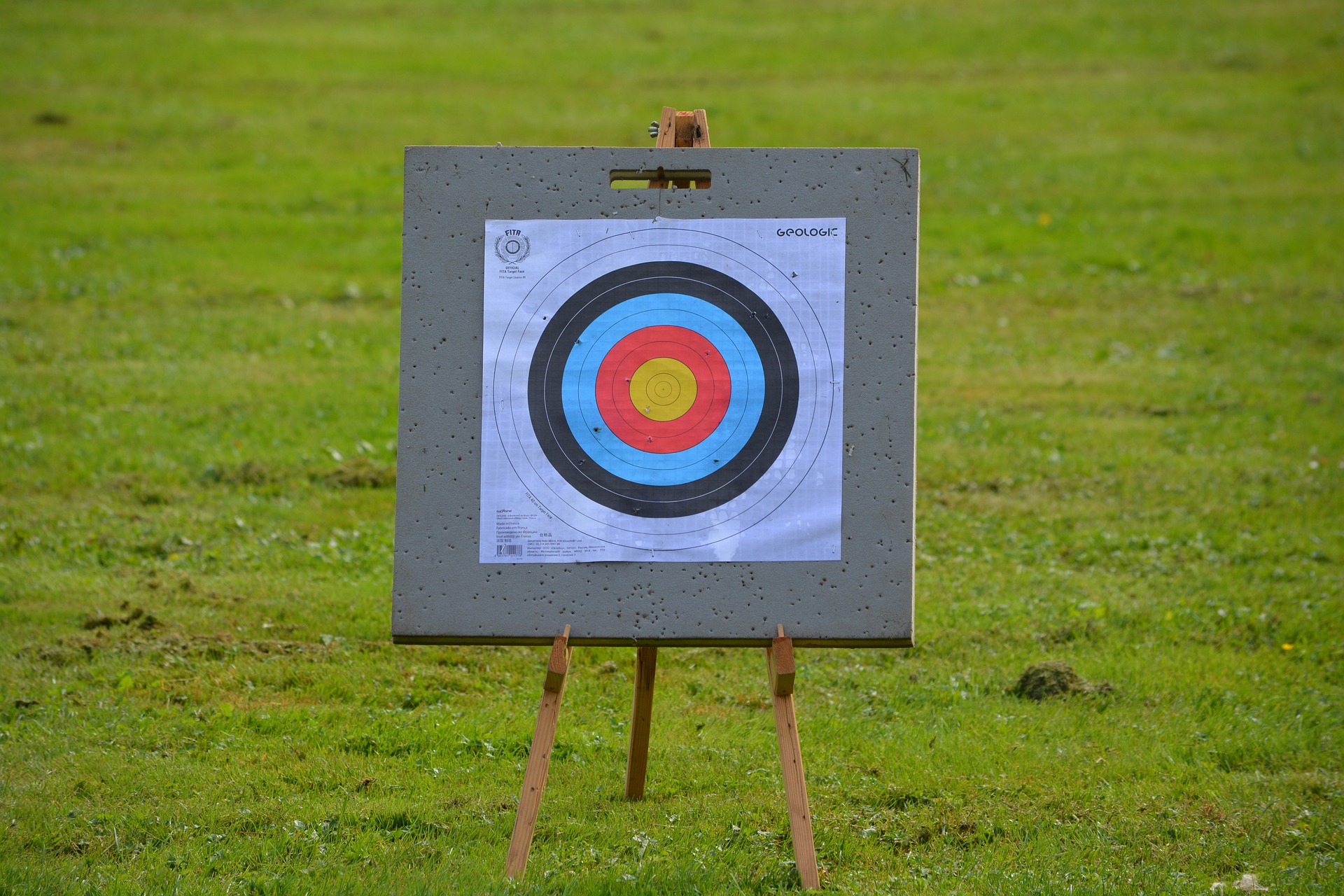 Another example
Algorithm A: 3% error
Algorithm B: 5% error
Dev/test
User images
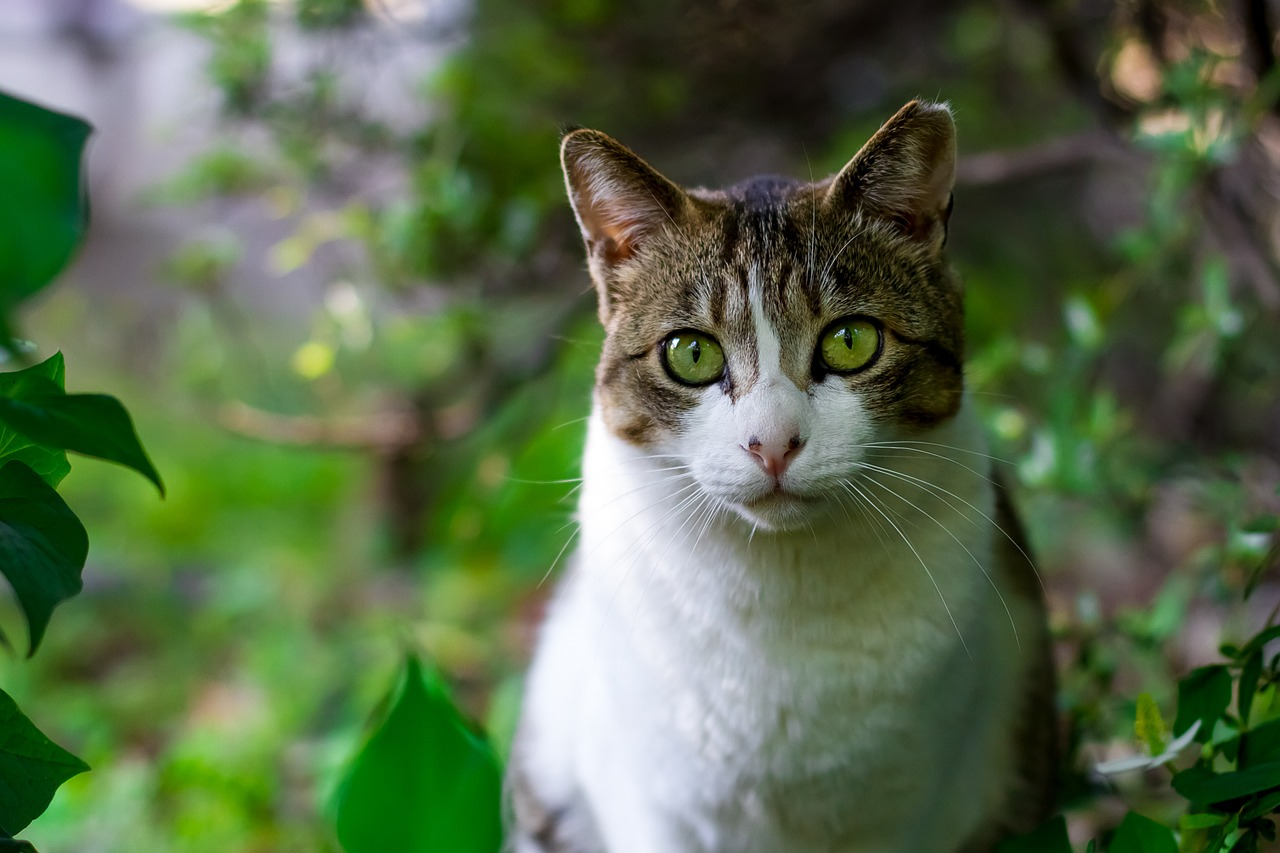 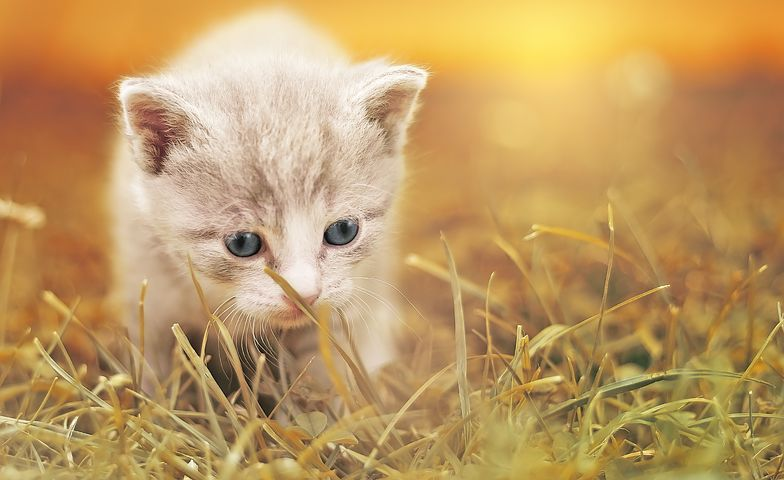 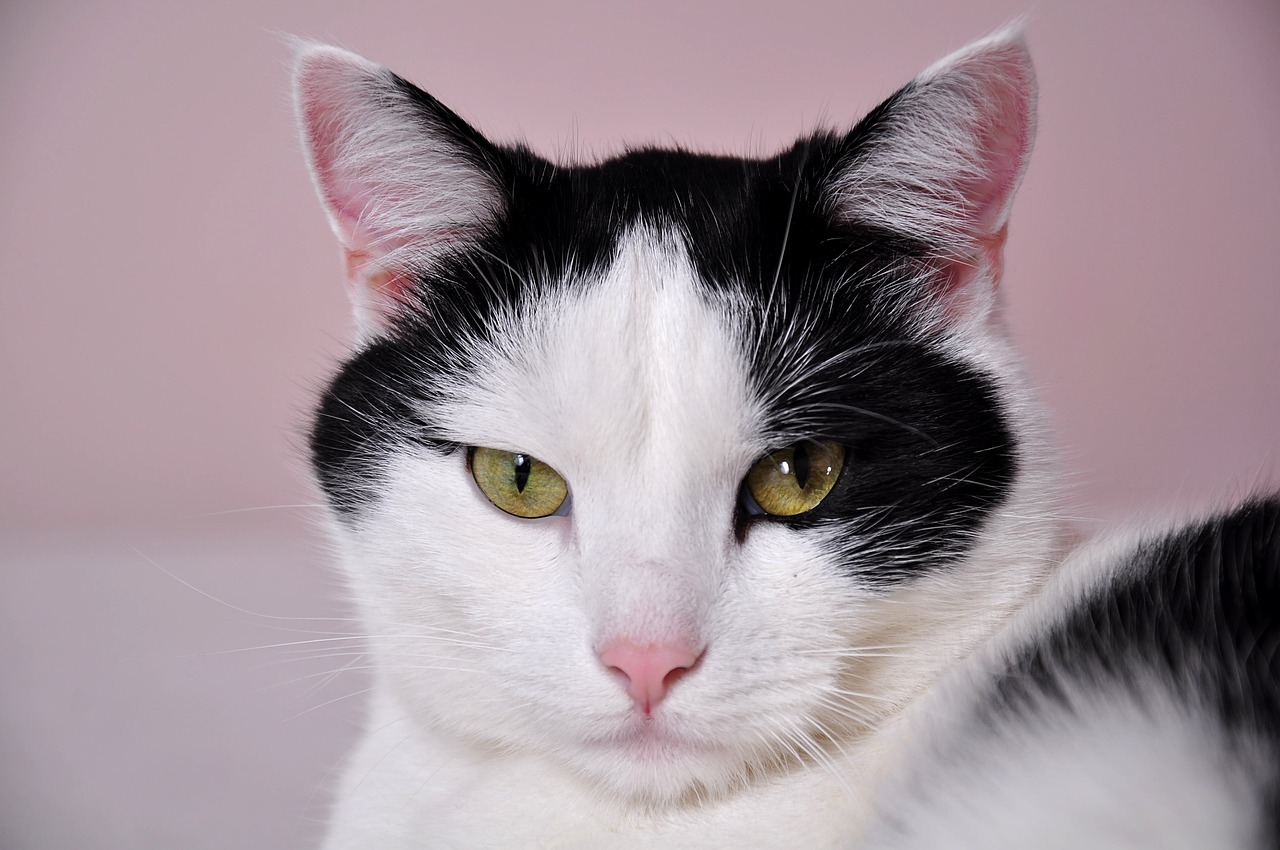 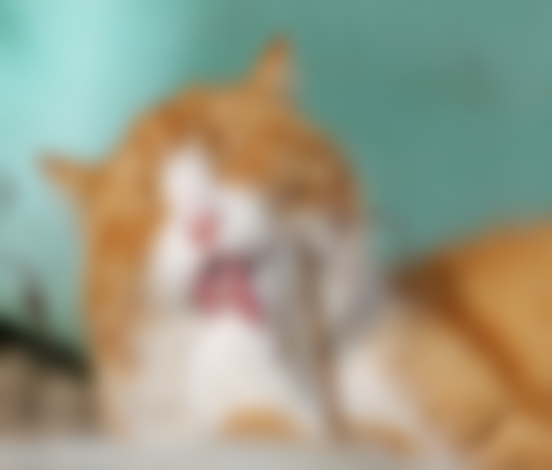 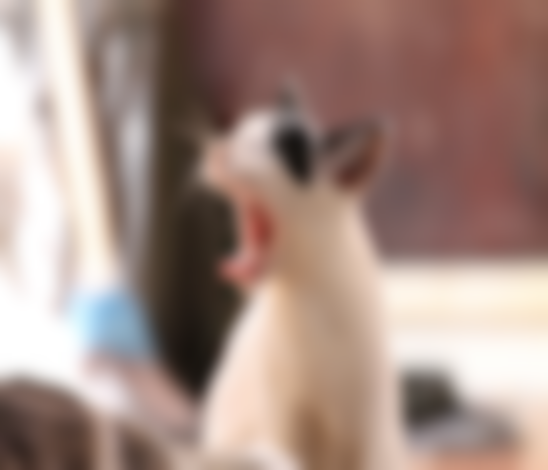 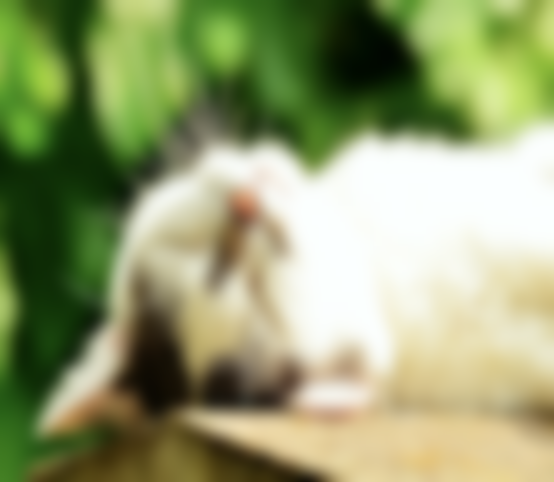 If doing well on your metric + dev/test set does not
correspond to doing well on your application, change your 
metric and/or dev/test set.